Educators in Industry
June 25, 2017

Rachel Rutledge and Steve SenfSC Department of Education
Two Step Sequence
Recertification Hours
For each of the courses that you successfully complete, you can earn three (3) hours towardyour initial certification.
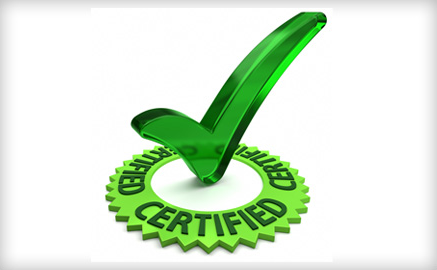 Coursework
Pre-conference intro (1)-you are here 
General Sessions (3)
Concurrent sessions (at least 7)
Debrief (1)
Book Analysis (1)
Industry site visit and reflection (21 hours)
Model lesson plan (1)
Course evaluation (1)
1,000 word essay (1) – EII Advanced only
Due November 3, 2017
Read
READ a book from a given list on Career and Technical Education (CTE), classroom management, or pedagogy. Complete a book analysis assignment.
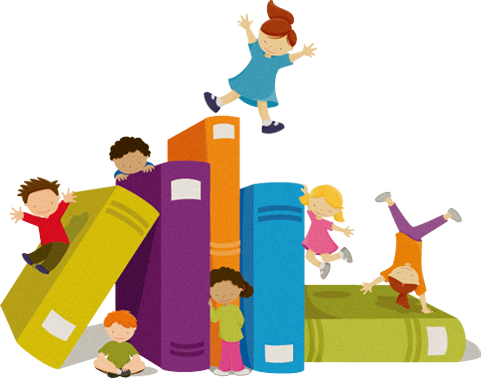 Document
DOCUMENT twenty-one (21) hours of site visits to businesses and industries including data related to education and skill requirements for the jobs assessed during the visits. Documentation forms are provided as part of the course materials.
Write
WRITE a one- to two-hundred-word summary of each general session. 
Select seven (7) EBS sessions in addition to the general sessions and write a one-page reaction paper for each of the sessions you choose.
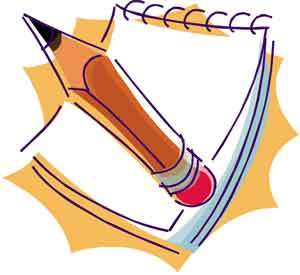 The Difference
Educators in Industry Advanced has one additional requirement:  1000 word essay
Deadline
All material must be submitted by November 3, 2017
Late materials will not be accepted.
All materials MUST be submitted as one complete packet.
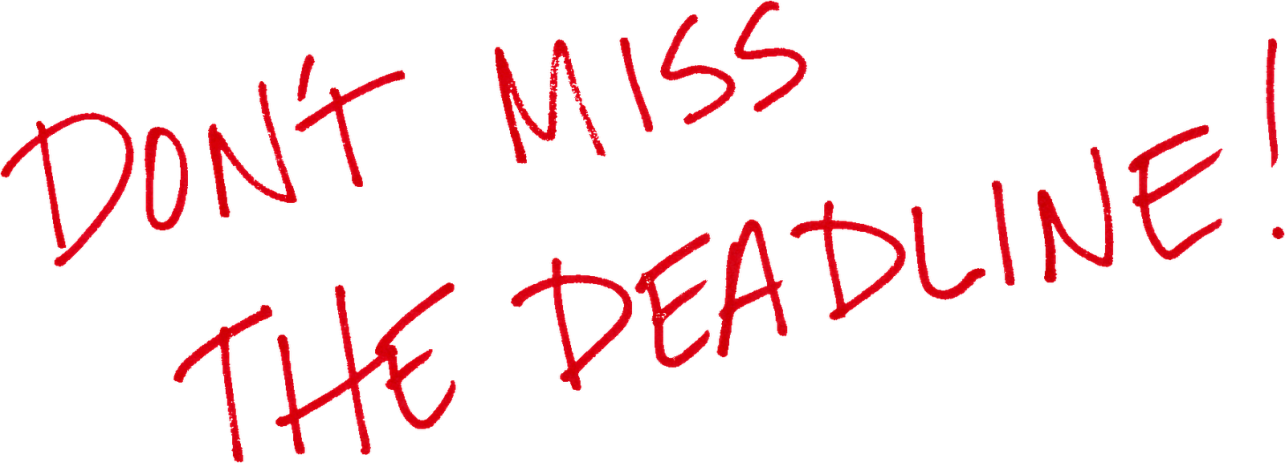 Questions about the course and licensure?
See you on Wednesday at 1:30 PM in room 203 for the EII Debrief